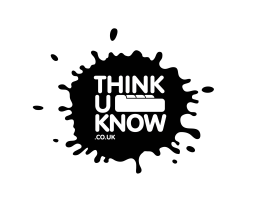 Activity 1: Confidence and Self-esteem
Today we are going to………..
Learn about being confident 

Find things I like about myself

Share a compliment about personality
[Speaker Notes: Safeguarding 
It can be helpful to explain to children at the beginning of the session, or prior if you feel it is necessary, that the activity they will do might bring up some feelings or make them think of times they have done something negative for attention. This allows the children the opportunity to mentally prepare for the session and know that it is ok if they have some questions or feelings about what they hear. If a child is engaged with support staff for additional needs especially relating to attention needing  behaviours , prior notice allows them to have the opportunity to discuss the session beforehand if they choose to do this and see if it is suitable – as well as be available following to discuss any questions they may have.
Let young people know that they might hear things that they have done in some of the things that are spoken about (examples of unhealthy attention seeking behaviours) and that is ok, and no one has done anything wrong.   
Ensure that you have an awareness of safeguarding policy in your place of work. Take the opportunity to refresh your memory on what your role is following a disclosure.
It is helpful to establish an agreement or ‘ground rules’ at the beginning of the session to help create a safe environment in which they can discuss the issue.

Introduction: Explain that today’s activity will be about building confidence and thinking about who we are on the inside as people. Ask can anyone explain what your personality and appearance is?  Use definitions below if needed. 
Definitions 
Personality can be described as a special thing that you do that makes you unique or that you are known for, for example; being brave, being kind, being funny, being thoughtful, being creative, being calm, being quiet, being active, being cheerful, being messy, being caring or being tidy. Your personality can make others happy and is part of why you might like someone and why they are your friend. 
Appearance is how you look, so it is about things on your body which can look a certain way. Sometimes people might say things about which might be nice and give you confidence but they might also be unkind, which can really make us feel low and upset. 
Looking nice can be something that people spend a lot of time doing, but it is just as important to spend time on your personality too. 
Hand out the batch of 10 cards to each group.
Explain that there are 5 cards that are compliments about someone’s looks/appearance and 5 cards are compliments about someone’s personality. Instruct children to look at the statements for 5 mins and separate them into two piles, one with compliments about looks/appearance and one with compliments about personality. 
Go through answers by using power point presentation or holding up each card and asking the class to vote on whether it was a compliment about Looks or personality.. 
[Some children may point out that the way you look/your style can be part of your personality if they are starting to explore the concept of identity which demonstrates development of their sense of self.]]
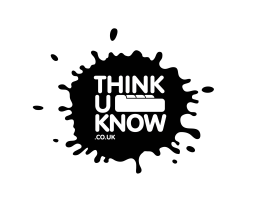 What is personality and appearance?
Personality for example is; being brave, being kind or being funny.


Appearance is how you look
[Speaker Notes: Definitions 
Personality: can be described as a special thing that you do that makes you unique or that you are known for, for example; being brave, being kind or being funny, Your personality can make others happy and is part of why you might like someone and why they are your friend. 
Appearance: so it is about things on your body which can look a certain way. Sometimes people might say things about which might be nice and give you confidence but they might also be unkind, which can really make us feel low and upset.]
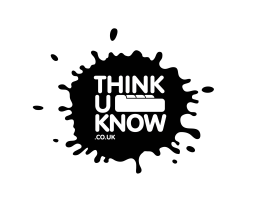 You are an amazing person
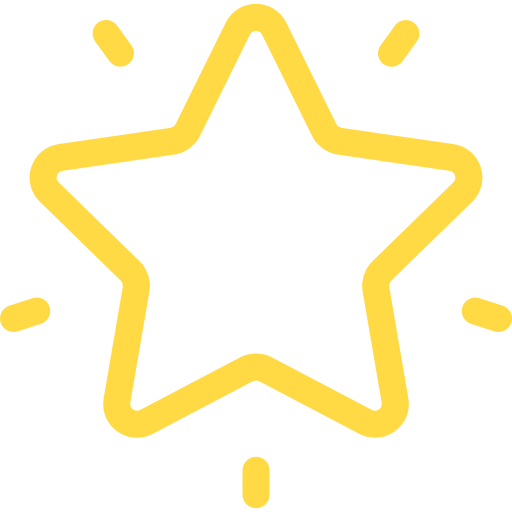 Personality
Freepik by Flaticon
[Speaker Notes: Click to reveal answer]
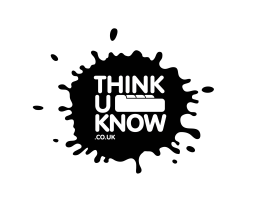 Wow you are beautiful
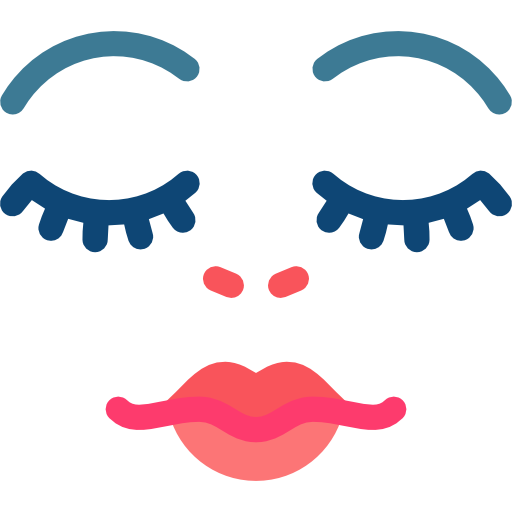 Looks/appearance
Freepik by Flaticon
[Speaker Notes: Click to reveal answer]
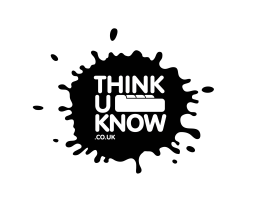 Your body looks good
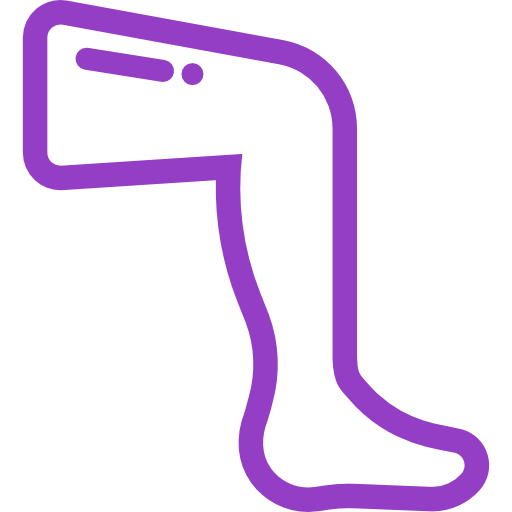 Looks/appearance
Freepik by Flaticon
Freepik by Flaticon
[Speaker Notes: Click to reveal answer]
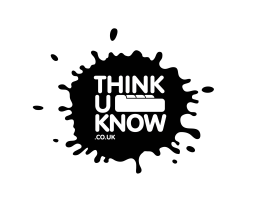 You are really kind
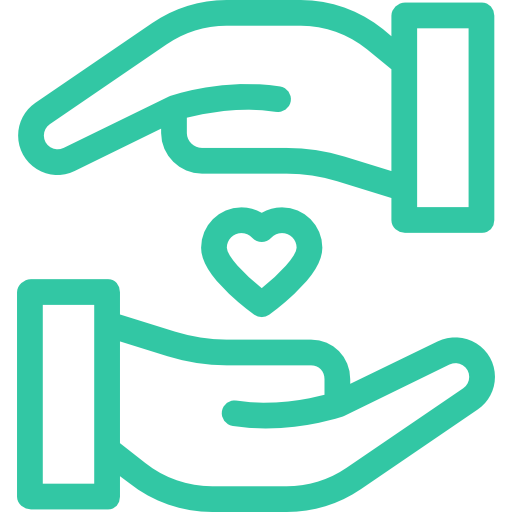 Personality
Freepik by Flaticon
[Speaker Notes: Click to reveal answer]
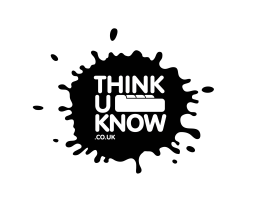 Your hair is really cool
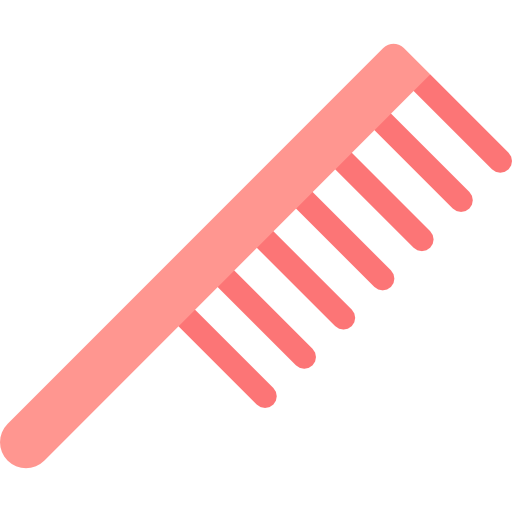 Looks/appearance
Freepik by Flaticon
[Speaker Notes: Click to reveal answer]
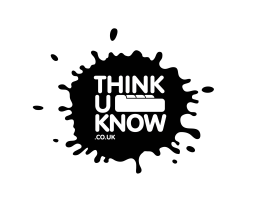 You have really good ideas
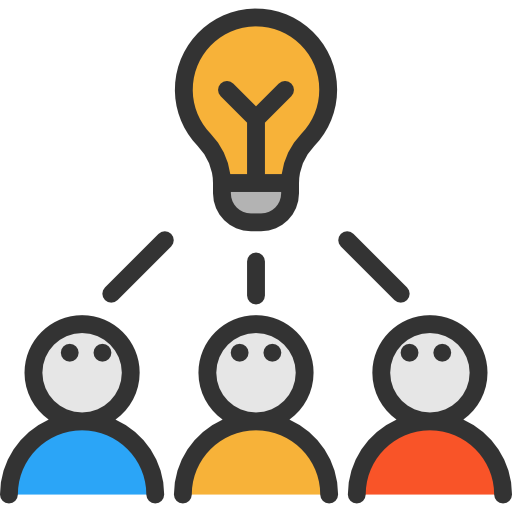 Personality
Freepik by Flaticon
[Speaker Notes: Click to reveal answer]
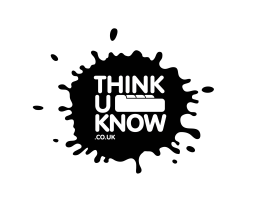 You look so strong
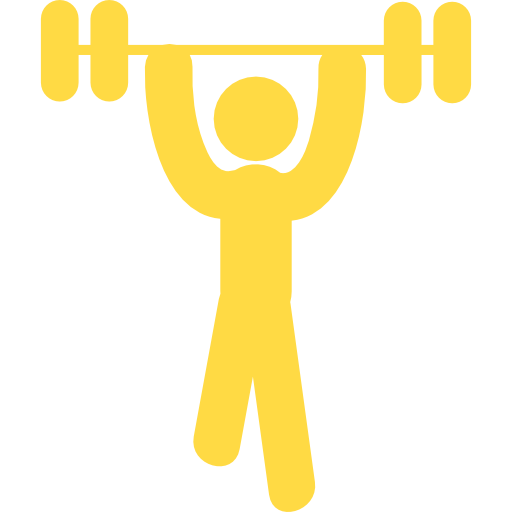 Looks/personality
Freepik by Flaticon
[Speaker Notes: Click to reveal answer]
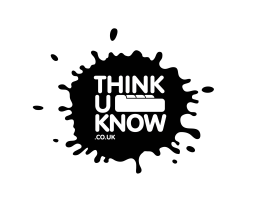 You look like a model
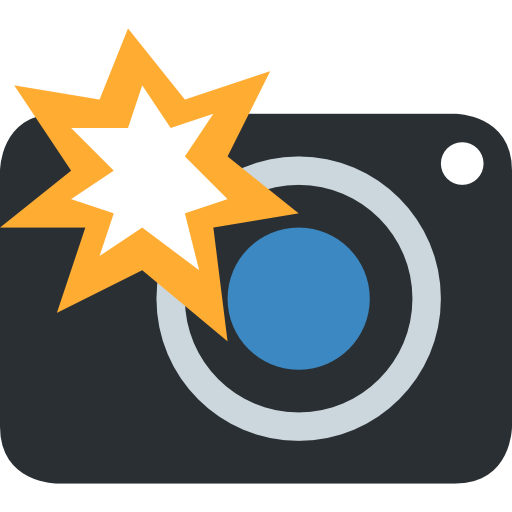 Looks/appearance
Freepik by Flaticon
[Speaker Notes: Click to reveal answer]
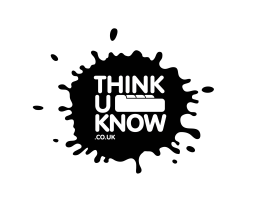 You make me really happy
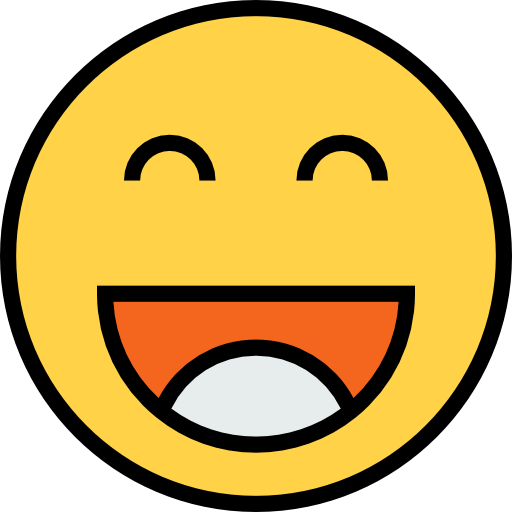 Personality
Freepik by Flaticon
[Speaker Notes: Click to reveal answer]
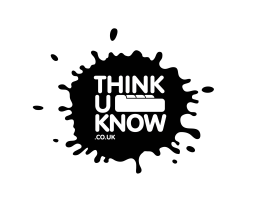 You are very thoughtful
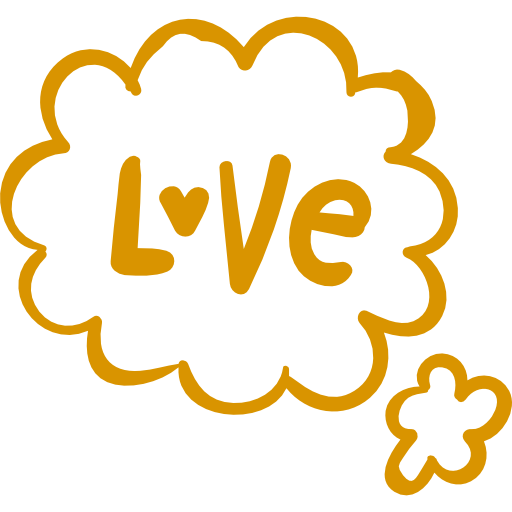 Personality
Freepik by Flaticon
[Speaker Notes: Click to reveal answer]
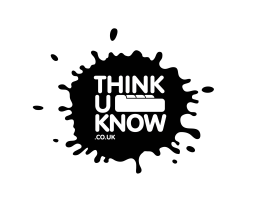 Class Discussion
What does it feel like when someone gives you compliment about how you look? 

2. What does it feel like when someone gives a compliment about your personality? 

3. What do you think is better or more important?
[Speaker Notes: 1. What does it feel like when someone gives a compliment about how you look? 
[Could ask children to draw an emoji on paper or in their books to express this and hold it up or do a thumbs up and down]
2.What does it feel like when someone gives a compliment about your personality? [Emoji or thumbs up or down]
3.What do you think is better when someone compliments your looks or personality [Option of standing up and striking a pose to show what they think is better, e.g.  Model pose, flicking hair, or for personality a superhero arm in the air or a big smile or voting on it.]
Explore some of the answers and why some may feel appearance is better or personality is more important.]
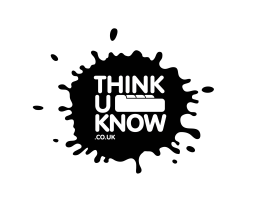 Confidence cards
Something I like about my personality is………….
[Speaker Notes: Hand out ‘confidence cards’ and ask each child to write down something about themselves on the ‘confidence cards’ that is about their personality not about how they look. 
If they are happy to they can share that with the person next to them and explain what they like about themselves, and if anyone feels confident can share with the class too.]
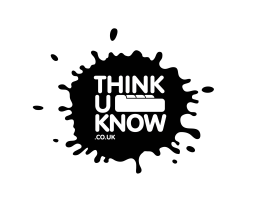 Anyone can be amazing
When we try to have a nice personality and be kind and thoughtful to other people this can make people really happy, and it doesn’t matter what you look like as anyone can be an amazing person.
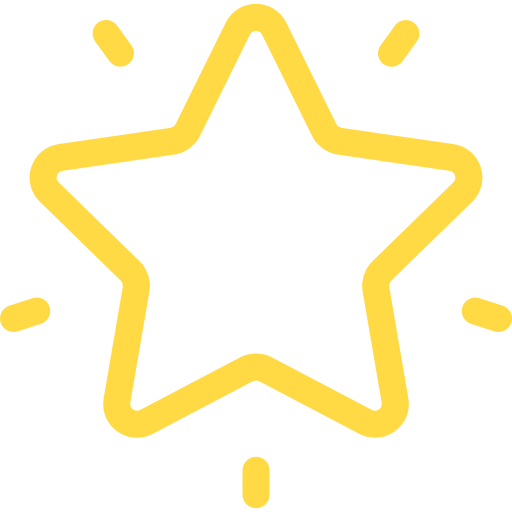 [Speaker Notes: Summary 
Explain to children that it is important that we don’t just always think about how we look. Even though it can feel nice when people give us compliments about how we look, it is really important to think about how we can be good people too. When we try to have a nice personality and be kind and thoughtful to other people this can make people really happy, and it doesn’t matter what you look like as anyone can be an amazing person.]
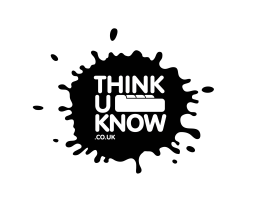 Activity 2: Flattery and who to trust
Why do people give compliments?
[Speaker Notes: Introduction : Explain that in this activity everyone is going to think about how to advise Ava and who she should trust when she is making live videos. Ask who knows what ‘Live Streaming*’ is? Important to explain that parents should always know about the live videos or channels you are making and they should always be in the room or be able to hear you when you are doing it. 
*The accompanying professionals factsheet helps give some background information about Live Streaming . 
1. In small groups ask class to produce a mind-map which explores the question: ‘why do  people give compliments’
Discuss that  giving compliments can be a nice or kind thing to do and can make other’s feel happy or good about themselves e.g. “Wow, your reading has really improved this year.”  However some people might also use compliments or flattery (definition below) to try and get people to do things that might not be good for them (e.g. to pressurise )]
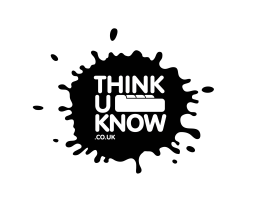 Flattery and who to trust
Flattery is when someone says really, really nice things about you, which might sometimes seem over the top.

E.g. ‘Wow you are the fastest runner I’ve seen, or  you should be a model!’
[Speaker Notes: Flattery – when someone says really, really nice things about you, which might sometimes seem over the top. Stress that flattery is sometimes hard to spot, because it involves someone being really nice to you. E.g. ‘Wow you are the fastest runner I’ve seen, or  you should be a model!’

2. Ask the class to consider if it matters who has given a compliment? E.g. Friend / family member /teacher / someone you have only  met online 

Draw out that it is important to always consider if you know and trust the person 
Reinforce that if the compliments seem over the top, and/or  they are from someone you don’t know well enough to say such nice things – e.g. someone you’ve only met online  then you should tell an adult you trust.]
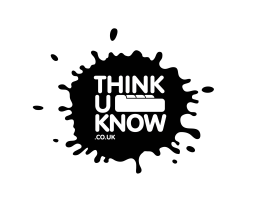 What advice would you give to Ava?
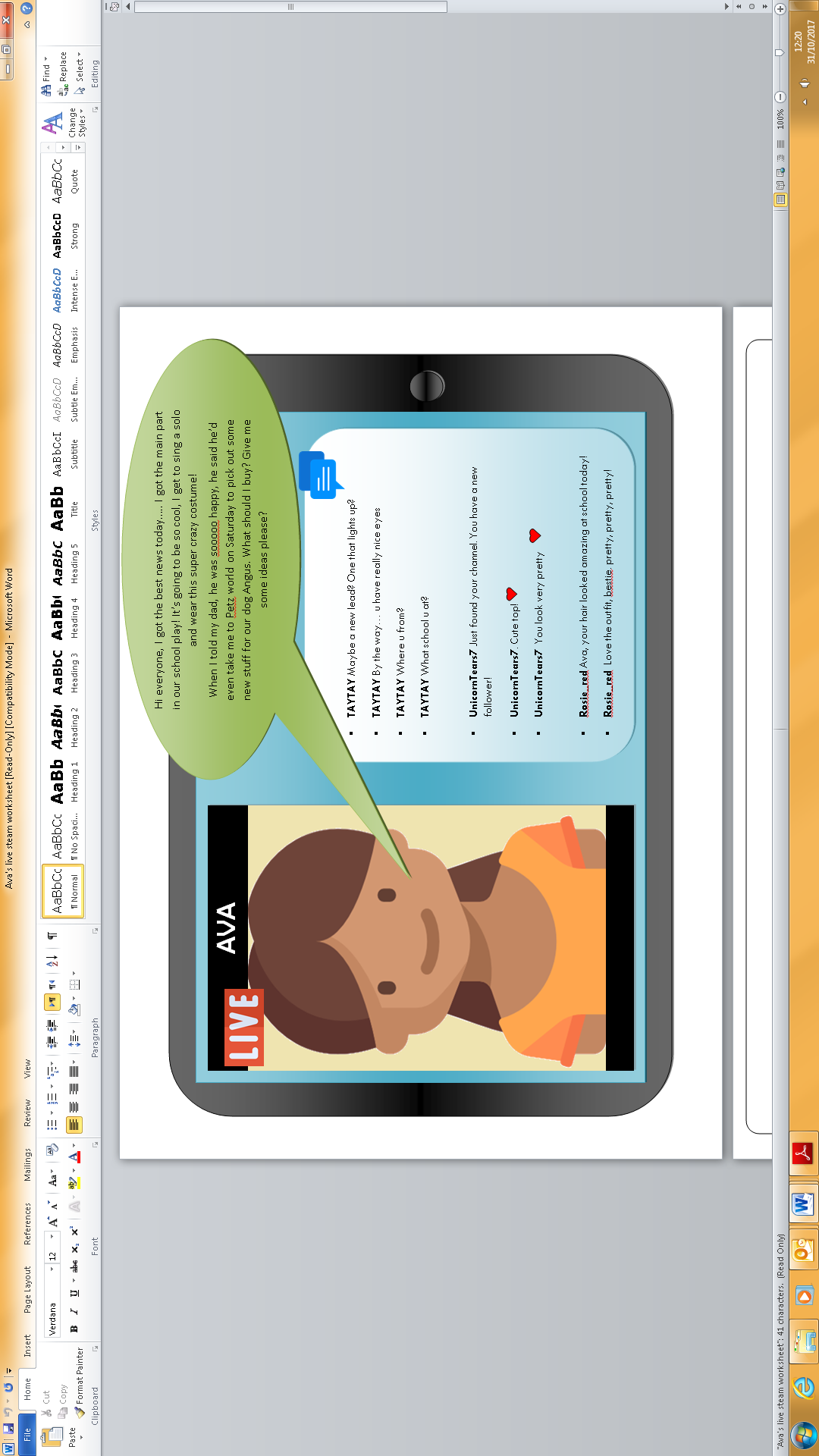 [Speaker Notes: 1.Hand out ‘Ava’s live stream’ one per person, or show it on a screen via power point presentation.
Explain that Ava has come home from school and is doing a ‘Live’ video stream about her day. Some of her friends from school are watching and writing comments. Some followers Ava doesn’t know are also watching her live video stream. 

Read aloud  the text on ‘Ava’s live stream’.
Ask the children to complete the worksheet and answer how the comments on Ava’s stream would make her feel, and if Ava should trust the people that left them. (10 mins) 
Discuss as a class some of the answers]
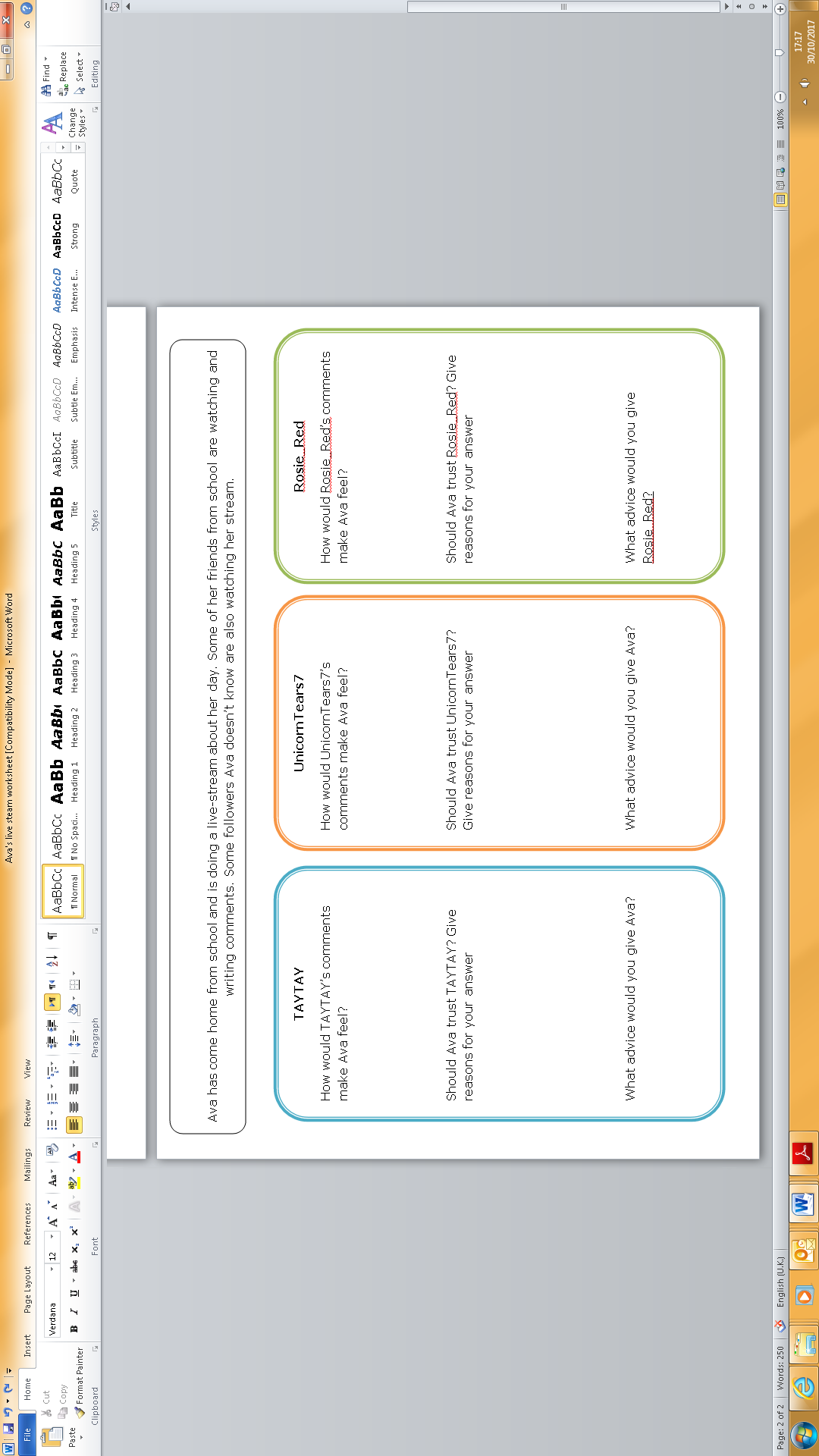 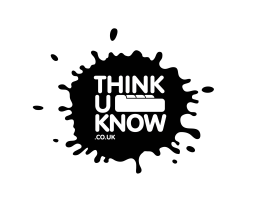 [Speaker Notes: TAYTAY
How do the comments make Ava feel?
Flattered to receive compliments
Uncomfortable as she might not know the person in ‘real life’
Should Ava trust them?
(No) It seems that Ava doesn’t know this person as they are asking what school she goes to
What advice would you give?
Ava should speak to an adult that she trusts (e.g. Family member, teacher) and tell them someone she don’t know is sending her really nice messages.
Ava should not say where she is going on Saturday (Petz world) on her stream
 
UnicornTears7
How do the comments make Ava feel?
Flattered to receive compliments
Uncomfortable as doesn’t  know the person in ‘real life’ 
Should Ava trust them?
(No) It doesn’t seem that Ava knows this person as they say they are a new follower and have just found Ava’s channel.
What advice would you give?
Ava should speak to an adult that she trusts (e.g. Family member, teacher)  and tell them someone she don’t know is sending her really nice messages.

Rosie_Red
How do the comments make Ava feel?
Flattered / happy 
A little disappointed as she would have liked her best friend to have commented on her achievements rather than her appearance. 
Should Ava trust them?
(Yes) Rosie is her best friend from school
Advice for Rosie:
Rosie should try and give Ava compliments that are based on her talents, achievements or personality rather than just her appearance.]
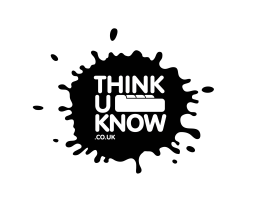 Who to trust
It is important to always consider if you know and trust the person. 

If the compliments seem over the top, and  are from someone you don’t know online… 

Tell an adult you trust or click CEOP
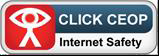 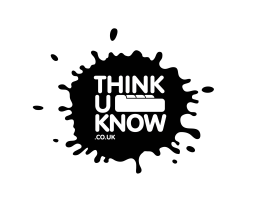 Tell us what you think
Let us know how the session went and what we can do to improve our resources!


https://www.surveymonkey.co.uk/r/liveskillsselfesteem